Hello from NYCusually that’s a good thing…..
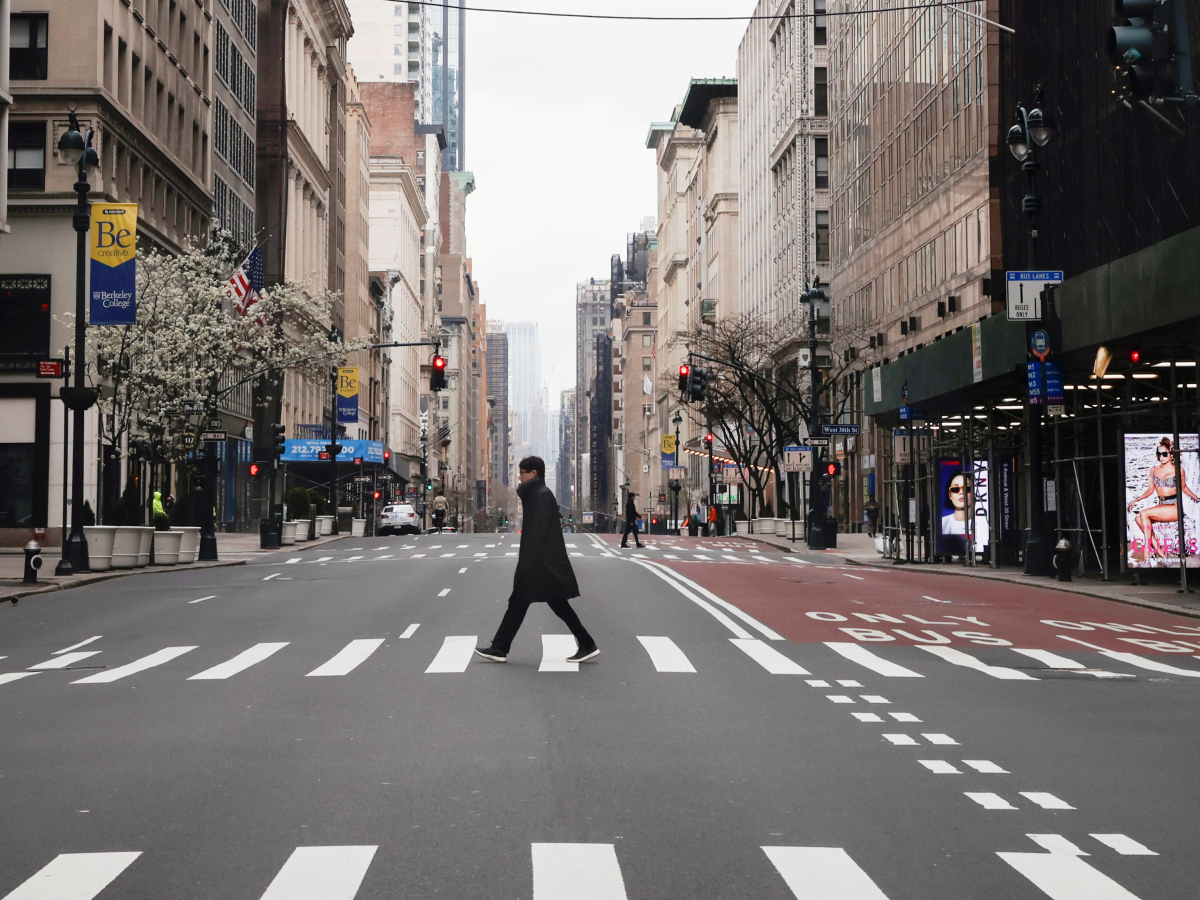 1
3 Emerging Clusters in Creativity – there is need for care
Functional relevance and re-assurance
Situational Context Led
Genuine higher order ownership
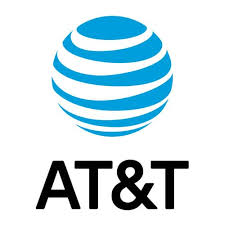 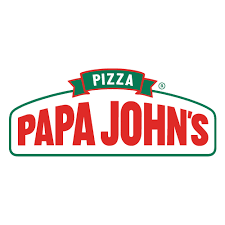 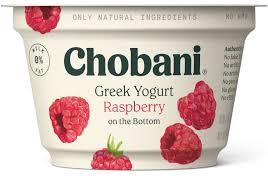 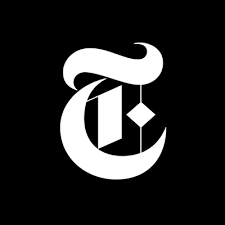 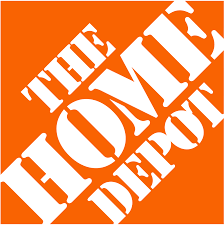 This is what we do
This is what were doing now
This is what we’ve always done
3 Scary Media Issues
Eyes not hearts
An even stranger summer (than usual)
Frequency Time-bomb
Time
Now
Lets pretend Q4
Partnership – where are you, where are your clients ?
SELLING 						LISTENING
SURVIVAL						CREATIVITY
CLARITY						ACTION
MARKETING 				SALES (and Finance )
4
Q&AFeel free to open one of these, Business is tough + You’re at home